Semmelweis Egyetem Doktori Iskola 2020/2021
Köszöntjük a I. éves PhD hallgatókat!
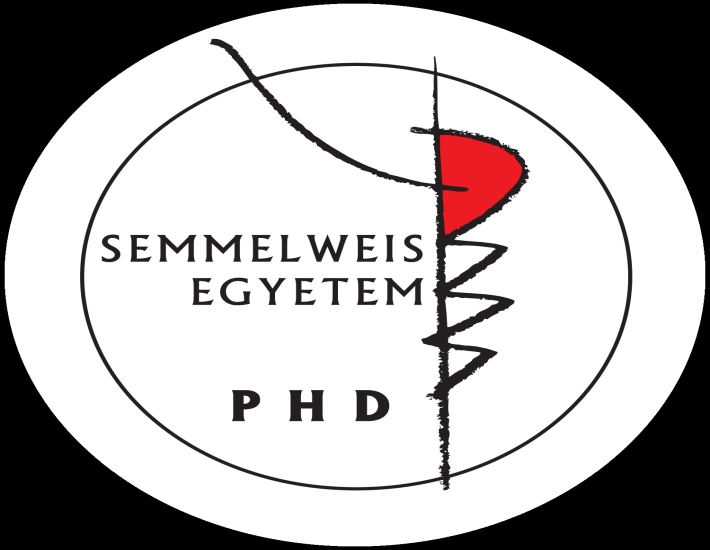 Ti
Doktori Hivatal
Tanulmányi ügyek intézése
Online formában titkarsag@phd.semmelweis-univ.hu
Telefonon (ügyintézők elérhetősége a honlapon)
Személyesen (nyitvatartási idő a  honlapon)
Beiratkozás
bejelentkezés a Neptun rendszerébe (szeptember 1-16.)
 Beiratkozási lap
 „Megállapodás a doktorandusz/doktorjelölt, a témavezető és a munkahely együttműködéséről” (3/b melléklet)
oklevelek: a diploma és nyelvvizsga bizonyítvány(ok), az ezekről készült másolatot kell leadni
Önköltség befizetése
20 %: 97500 Ft (Együttműködési megállapodás alapján csökkentett képzési díj)
Befizetés Neptunon keresztül szeptember 30-ig
Befizetés nem a Neptunon keresztül (pl. az, 
akinek a Semmelweis Egyetemen belül átkönyveléssel intézeti/klinikai keretből történik a befizetés
( ügyintéző: Biró Aliz)
Kurzusfelvétel I.
kurzusok felvétele: 2020. szeptember 1-16 Neptunban 
egyes Doktori Iskolákban vannak felzárkóztató kurzusok, illetve kötelezően előírtak, 
tájékozódhatnak a honlapról, a tudományági doktori iskolák ügyintézőitől (elérhetőségük  a honlapon)
Kurzusfelvétel II.
tanulmányi kreditpontok : 
a képzés során 16 kreditpontot kell szerezni (ebből: 8 kreditpont kötelezően választandó kurzusokból 
( kód: DI-0----KV )
külső kurzusok elvégzése esetén kreditbeszámítás:
kérvényt e-mailben Doktori Hivatal részére, a külső kurzus elvégzéséről igazolást  mellékelve
Kreditek
2020. szeptember 1-től csak a Neptunban kerülnek rögzítésre az elvégzett kurzusok és a kutatómunka

Kérjük, hogy minden félév végén ellenőrizzék  és amennyiben egy kurzusvezető vagy a témavezető nem írta be a kreditet, jelezzék számára.
(a papíralapú index 2020. szeptember 1-től már nem használt)
Hallgató jogviszony szüneteltetése
legfeljebb 2 alkalommal, összesen 2 évre
Doktori képzés szüneteltetésének bejelentése 
(legfeljebb 2 félévre)
Kérelem 2 félévnél hosszabb hallgatói jogviszony szüneteltetésére
Diákigazolvány igénylése
NEK adatlap kérése az Okmányirodában
Neptun rendszeren megigényelni NEK azonosítóval
Okmányirodában leadott és a Neptunba feltöltött adatok karakteresen egyezzenek!
Lakcímkártyán szereplő címre lehet csak igényelni
3. Doktori Hivatalba érkezik az igazolvány, Neptunon küldünk üzenetet, ha megérkezett és befáradhat érte Ügyfélfogadási időben
4. Diákigazolványra a Hivatalban kérjen érvényesítő matricát minden aktív félévben
5. Előfordulhat, hogy sokáig tart a kártya kiállítása, mert az Oktatási Hivatal új rendszerre áll át
Diákigazolvány
ideiglenes diákigazolvány:
a Doktori Hivatal állítja ki, 60 napra
kiadás feltétele: állandó diákigazolvány megigénylése
levelező tanrend:
Bérlet vásárlására nem jogosít a diákigazolvány
részletek: http://www.diakigazolvany.hu/
Köszönjük a figyelmet!
Sikeres tanévet, eredményes kutatómunkát kívánunk!
Semmelweis Egyetem Doktori Hivatal